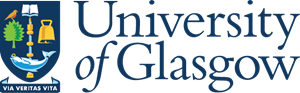 Gaussian Process
Machine Learning for Observable Interpolation and Data Analysis

Ryan Ferguson
r.ferguson.3@research.gla.ac.uk
Contents
Why are we doing this?
Assumptions
How do we know it works?
What does real data look like?
What are the next steps?
2
Why are we doing this?
3
Why?
Information from hardon data is limited by incomplete and potentially inconsistent datasets.
Hadronic data often is for different observables and comes from different experiments. 
Often these datasets can be sparsely populated in kinematic regions of interest.
This fit can prove difficult to accurately constrain when using different observables measured at different kinematic variables.
Ideally, a process which can reliably provide a value and associated uncertainty at any given kinematic variable should be used. This can be achieved using machine learning.
4
[Speaker Notes: Incomplete, inaccurate datasets
Sparsely populated in kinematic regions of interest and extracting useful information challenging.]
What can machine learning do?
A Gaussian Process (GP) can be used to predict the mean and standard deviation of other, unknown, datapoints.
This can be used to build a more consistent, accurate and complete dataset.
Datasets from different experiments of the same variable can be compared and checked using some statistical measures.
The GP could provide significantly improved datasets which theorists can use to test models and check for significant areas of divergence between the GP fit and theoretical models.
5
[Speaker Notes: Check other datasets. 
Improve datasets to help theorists, check for areas of divergence.]
How does it work?
6
Assumptions
The Gaussian Process only requires 3 assumptions to operate:
Some kernel function can be used to measure the covariance between known datapoints. 
This same kernel function can predict the covariance of other, unknown datapoints.
The style of posterior distribution is known (e.g., smoothness, continuity, periodicity, monotonically increasing, etc.).

A full mathematical description is included in the back-up slides.

From this, the GP can provide a mean and uncertainty for these other, unknown discrete datapoints.
7
How do we know it works?
8
Pseudodata
9
Radial Basis Function Kernel
10
Convex Hull
It was found in testing that the GP performs well at interpolating but not at extrapolating. 
As such a set of discrete points of the convex hull1 of the known datapoints is the space that the GP gives a prediction for (with resolution in each dimension chosen by the user).
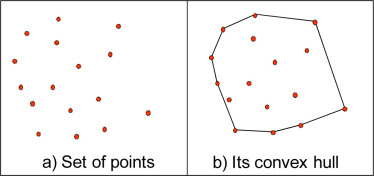 11
[Speaker Notes: A convex hull is the minimal convex polygon that encloses all points in the set of known points.]
3 Tests
We can perform 3 tests on the pseudodata output to check the GP is performing as intended:
Unbiased Pulls
Number of points in different confidence intervals
Unbiased Pull of Fitted coefficients
12
Unbiased Pull
13
Unbiased Pull
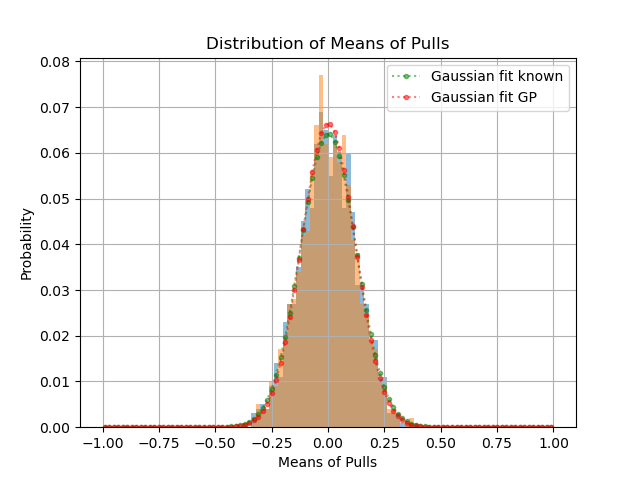 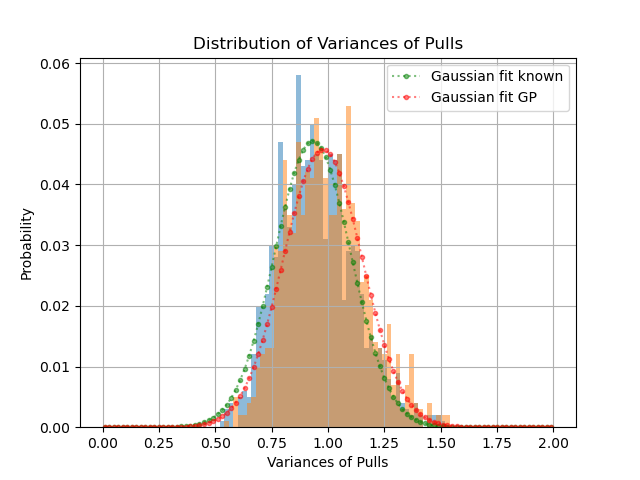 Centred at 1
Centred at 0
14
Points within confidence intervals
15
Points within confidence intervals
16
Fitting Parameters
The functional form of the 2D surface can be fitted to some datapoints, using a least squares method, shown below:
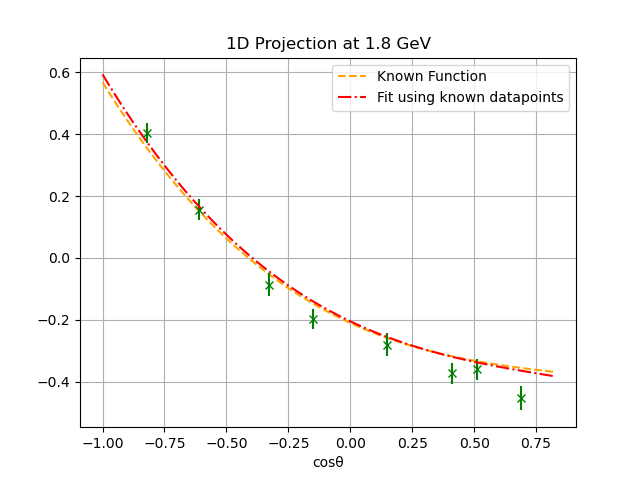 17
[Speaker Notes: As stated previously, most of the information of hadron resonances is obtained from the fitting the theoretical functional form to data. As such is important to check that fits to GP data are appropriate.]
Fitting Parameters
A Gaussian Process fit is then performed on the same datapoints:
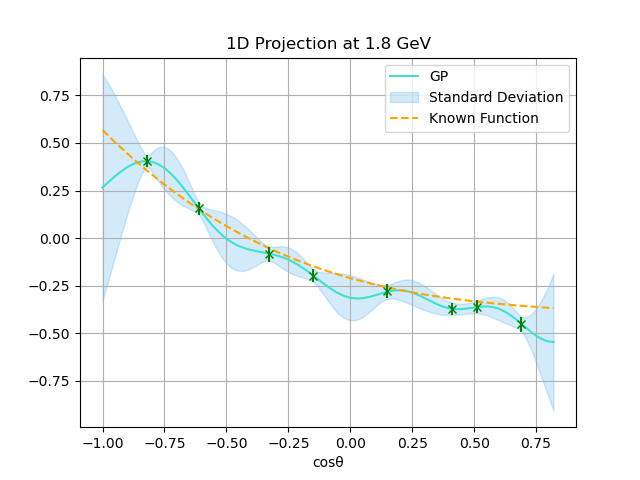 18
Fitting Parameters
The GP datapoints are used to fit the functional form of the 2D surface:
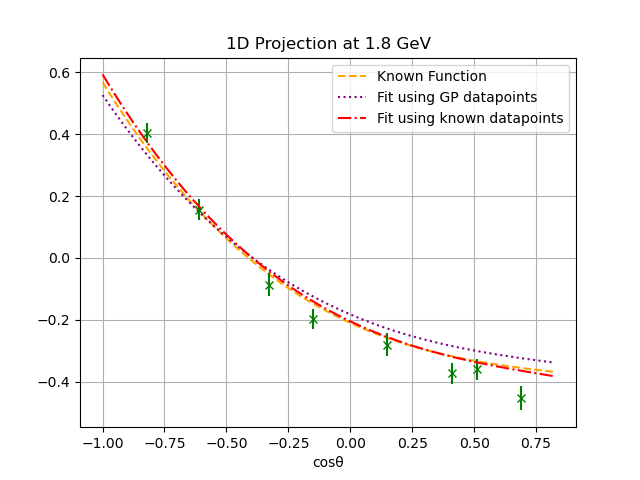 19
Fitting Parameters
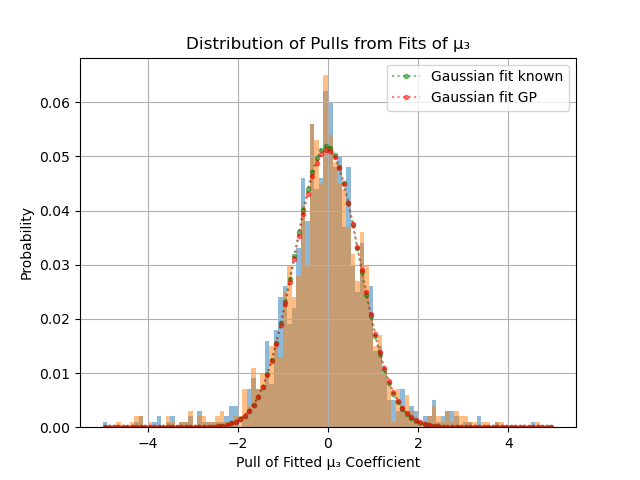 20
What does real data look like?
21
Data from CLAS
The GP has been used on data recently submitted for publication by the CLAS collaboration at Jefferson Lab, specifically 5 polarisation observables (Σ, P, T, Ox and Oz) of the K0Σ+ reaction.2 Example plots for Σ:
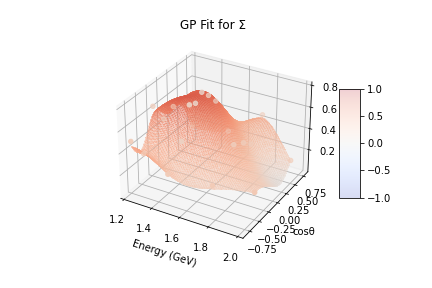 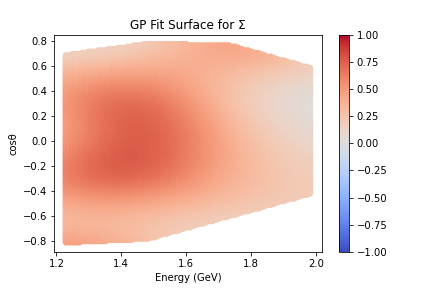 22
GP 1D Projections for Σ
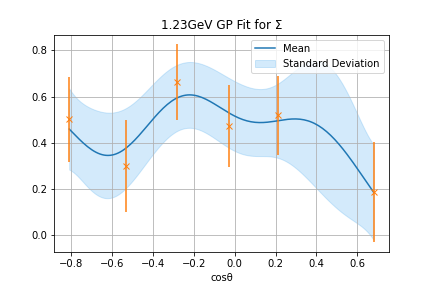 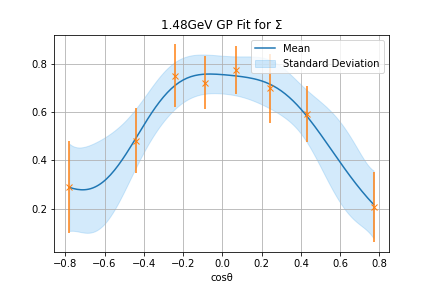 23
GP 1D Projections for Σ
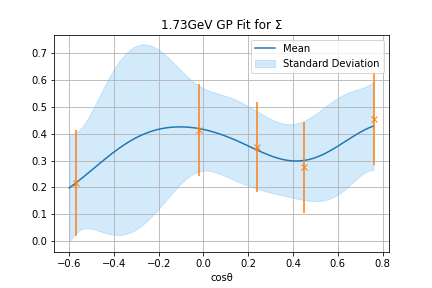 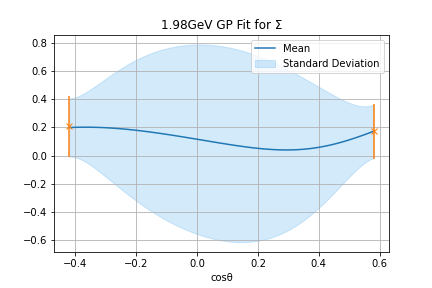 24
What are the next steps?
25
Comparing Datasets
Additional work is also ongoing to develop a methodology to check the consistency between different datasets of the same variable. 
This will enable theorists to use an expanded datasets to test theories, build more rigorous models, etc.
26
Expanding to Higher Dimensions
Testing is underway to expand the GP to higher dimensions, ensuring it still passes the 3 tests shown here. 
Current testing is in 5 dimensions, based on data of Deeply Virtual Compton Scattering (DVCS) of the pion, but other physics quantities are planned.
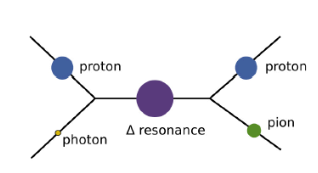 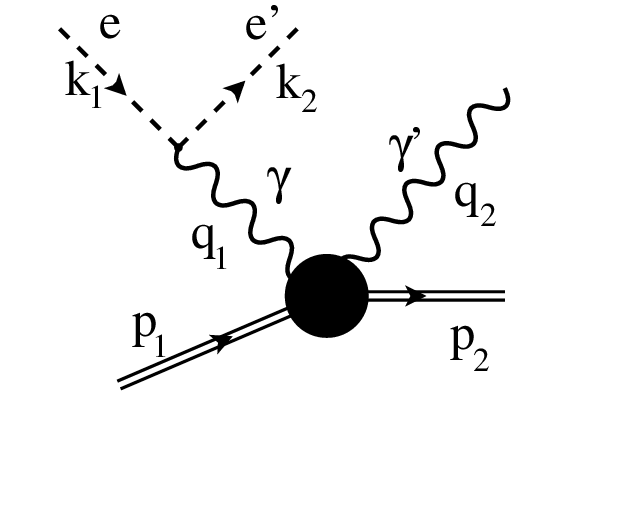 Photomeson Production in 2D.3
DVCS in 5D.4
27
Conclusion
A Gaussian Process is an extremely useful machine learning tool to expand existing, limited datasets, requiring only 3 simple assumptions to operate. 
The GP has been demonstrated to work on pseudodata modelled on 2D polarisation observables. 
Work is ongoing to expand to other physics quantities and to higher dimensions (particularly DVCS of pions in 5D) and to develop a metric for testing if 2 datasets are consistent with one another.
28
Thanks for listening
29
References
R. Laurini, Geographic Knowledge Infrastructure, 2017, www.sciencedirect.com/topics/earth-and-planetary-sciences/convex-hull [accessed May 28th 2024]
L. Clark et al, Photoproduction of the Σ+ hyperon using linearly polarized photons with CLAS, 2024, https://arxiv.org/abs/2404.19404 [accessed May 30th 2024]
F. Rieger, HIGH ENERGY ASTROPHYSICS - Lecture 9, 2024, www.mpi-hd.mpg.de/personalhomes/frieger/HEA9.pdf [accessed May 30th 2024]
R. Fiore et al, Kinematically complete analysis of the CLAS data on the proton structure Function F2 in a Regge-Dual model, 2006, https://www.researchgate.net/publication/46776238_Kinematically_complete_analysis_of_the_CLAS_data_on_the_proton_structure_Function_F2_in_a_Regge-Dual_model?_tp=eyJjb250ZXh0Ijp7ImZpcnN0UGFnZSI6Il9kaXJlY3QiLCJwYWdlIjoiX2RpcmVjdCJ9fQ [accessed May 30th 2024]
M. Krasser, Gaussian processes. 2018. URL: krasserm.github.io/2018/03/19/gaussian-processes/ [accessed May 26th 2024]
30
Back-up Slides
31
Mathematical Process I
32
Mathematical Process II
33
Mathematical Process III
34
Generating Pseudodata I
35
Generating Pseudodata II
36
Length Scale Calculation - Energy
37
Length Scale Calculation - Angle
38
Resolution Choice
39
40